lesen / sprechen
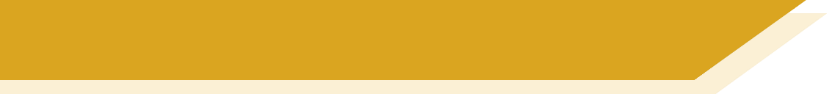 Phonetik
Sag die Wörter.
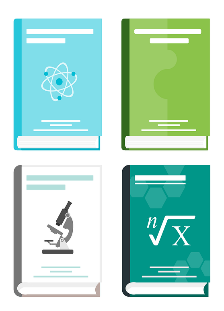 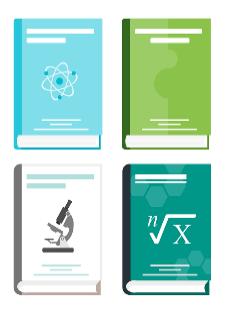 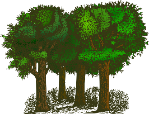 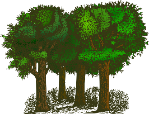 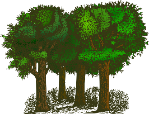 _________
1
_________
2
[powers]
[power]
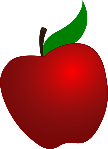 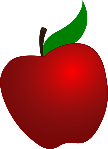 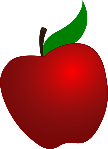 _________
3
_________
4
[fear]
[fears]
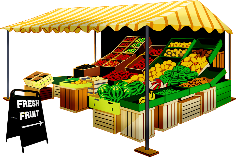 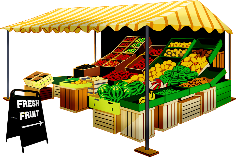 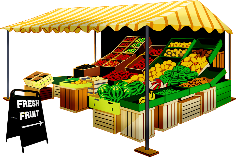 _________
5
[guest]
_________
[guests]
6
_________
7
[night]
[nights]
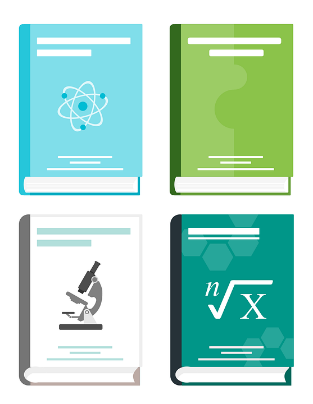 8
_________
[Speaker Notes: Timing: 5 minutesAim: To practise in productive oral modality the SSC [a] and [ä], with unfamiliar [1-4] and familiar [5-8] plurals.Procedure:1. In pairs. One person pronounces the one of the pair of words that is on the slide. The other person pronounces the unwritten one of the pair.
2. When finished, reveal the missed text and click on the audio to hear both singular and plural forms.

Transcript:
1. Wald – Wälder
2. Kraft - Kräfter
3. Apfel – Äpfel  
4. Angst - Ängst
5. Markt - Märkte
6. Gast – Gäste
7. Nacht – Nächte
8. Fach - Fächer
Word frequency (1 is the most frequent word in German): Wald [1028], Kraft [458], Apfel [3490], Angst [392], Markt [476], Gast [576], Nacht [325], Fach [1731]Source:  Jones, R.L. & Tschirner, E. (2006). A frequency dictionary of German: core vocabulary for learners. Routledge]
Fonética
escuchar / escribir
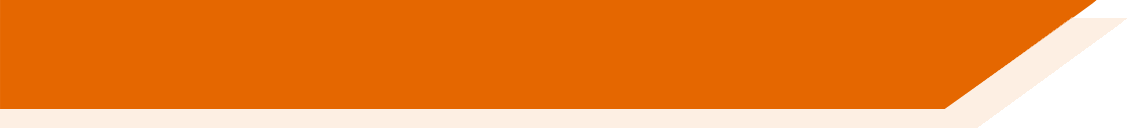 Text
[Speaker Notes: Timing:

Aim:

Procedure:
1.
2.
3.
4.
5.

Transcript:

Word frequency (1 is the most frequent word in Spanish): 
Source: Davies, M. & Davies, K. (2018). A frequency dictionary of Spanish: Core vocabulary for learners (2nd ed.). Routledge: London]
écouter
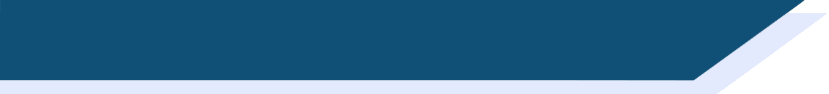 Phonétique
Text
[Speaker Notes: Timing:

Aim:

Procedure:
1.
2.
3.
4.
5.

Transcript:

Word frequency (1 is the most frequent word in French): 
Source: Londsale, D., & Le Bras, Y.  (2009). A Frequency Dictionary of French: Core vocabulary for learners London: Routledge.]